Propuesta de Proyectos para 2020
Cátedra de Proyecto Industrial
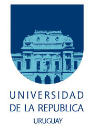 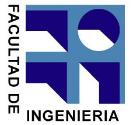 Proyectos para Ingeniería Química
Producción de resina por extracción de pinos.
El análisis propuesto esta orientado a la producción  de aceite porextracción de la corteza de pino en pie.
Es un proceso consolidado que se usa también en la región: Argentina yBrasil, y tenemos información de que hay una producción incipiente enUruguay.
El proyecto abarca desde la extracción manual hasta el procesamiento del producto que constituye materia prima para varias industrias, pintura y tintas entre otras.
Producción de ácido cítrico por fermentación a partir de residuos agroindustriales
Existe una importante demanda de ácido cítrico como acidulante de baja toxicidad en la industria alimentaria y farmacéutica. También es utilizado en detergentes, productos de limpieza, cosméticos y otros. Muchos subproductos y residuos de agroindustrias se pueden utilizar como materia prima. (melaza, suero, residuos cerveceros, etc). Alrededor del 99% de la producción mundial de ácido cítrico se produce a través de procesos microbianos, que pueden llevarse a cabo utilizando la superficie o cultivos sumergidos. 
El producto se vende como un ácido anhidro o monohidrato, y aproximadamente el 70% de la producción total de 1,5 millones de toneladas por año se utiliza en la industria de alimentos y bebidas como acidificante o antioxidante para preservar o mejorar los sabores y aromas de jugos de frutas, helados y mermeladas. 
El ácido cítrico es un producto con una creciente demanda mundial, por este motivo se ha estudiado su producción a partir de diferentes sustratos como la melaza de caña, melaza de remolacha, desechos de cebada, almidón, desechos de piñas, sacarosa, glucosa, tuzas de maíz y suero de leche, entre otros. Se ha reportado que la sacarosa es la fuente de carbono más favorable seguida por glucosa, fructosa y lactosa.
Obtención de aceite de cáñamo rico en cannabidiol mediante el uso de fluidos supercríticos
Usos de residuo de cáñamo del proceso de extracción de aceite de cannabis, por ejemplo contraenchapado.
En el proceso de extracción de aceite de cannabis queda como residuo de la producción de la flor en los campos de cultivo el cáñamo, el cual contiene fibras de gran resistencia.
 TTS has developed five value-added products using natural fibres: (1) fibre panels, (2) fibre-reinforced cement, (3) structural insulated panels (SIP), (4) engineered fibre mats, and (5) fibre-plastic composites. The products have various applications, including auto parts, walls, furniture, insulation, and soil erosion and weed control. http://ttsfpl.com/products/
Obtención de colágeno a partir de cartílago vacuno
Actualmente la industria nacional, no incorpora valor a los cartílagos (tráquea, escapula, etc.) obtenidos de la faena vacuna que son exportados sin procesar.
Se propone la instalación de una planta procesadora de cartílagos obtenidos de la faena vacuna, para la obtención de colágeno, así como otros productos de uso medicinal, con destino a la industria nacional considerando el aumento del parque de la industria farmacéutica en Uruguay, así como con destino a la exportación.
Obtención de colágeno a partir de cuero vacuno
Frente a grandes cambios en los precios internacionales de los cueros vacunos se plantea la necesidad de evaluar alternativas de utilización de los mismos diferentes a la industria curtidora tradicional.
 Ante esta situación se plantea la instalación de una planta procesadora de los cueros bovinos apuntando a la obtención colágeno y su transformación en productos de alto valor tales como coberturas de colágeno (tripas) para embutidos.
Obtención de gelatina a partir de cuero vacuno
Frente a grandes cambios en los precios internacionales de los cueros vacunos se plantea la necesidad de evaluar alternativas de utilización de los mismos diferentes a la industria curtidora tradicional.
Se plantea la instalación de una planta elaboradora de gelatina, con los cueros bovinos y los trozos originados como residuo de la industria procesadora de cueros.
Obtención de Queratina a partir de pelos
El pelo proveniente del cuero vacuno y los restos de lana proveniente cueros ovinos procesados con destinos diferentes al curtido, son fuentes de Queratina.
Se propone el recupero de estos residuos y su valorización  a través de la extracción y recupero de queratina para uso cosmetológico.
Para esto se propone el diseño de una planta industrial donde se procesen esos residuos y se transforme en un producto con alto valor agregado.
Transporte de H2 por reacción química
El uso de energías renovables es indispensable para un crecimiento sustentable, desempeñando un papel clave para la reducción de emisiones de C. El hidrógeno producido a partir de energía renovable vía electrólisis se utiliza como vector para el “almacenamiento” y el “transporte” de energías renovables como combustible.
En este proyecto se plantea la producción de H2 a partir de energía eléctrica renovable, su almacenamiento y transporte con LOHC (líquidos orgánicos) y la reacción inversa para liberar el H2 en el punto de consumo.
El grupo deberá definir:
Si se produce el H2 a partir de EE tomada de la red
Si se instala su propio parque de energía solar y/o eólica
Se puede complementar el análisis comparando costos del transporte con LOHCs vs H2 comprimido, licuado, etc.
Se considerará que el H2 se vende a un precio de paridad energética con el gas oil, absorbiendo un cierto % del mercado del transporte carretero pesado en camiones.
Utilización de cáscara de arroz para la producción de utensilios
Se busca producir a partir de un residuo industrial una alternativa biodegradable para los productos elaborados a partir de plásticos para el uso en restaurantes y negocios de delivery.
Avalos, A. y Torres, I. (2018). Modelo de negocio para la producción y comercialización de envases biodegradables a base de cascarilla de arroz. Este trabajo es una muy buena referencia, pero se puede mejorar el nivel y la calidad de la información, aparte de llevarla a la realidad de Uruguay.
Chilena crea platos y envases de cáscara de arroz: primero lo usas, luego lo plantas. Este año se apresta a salir al mercado Biogusto que trae todo tipo de packaging, como platos de distintos tamaños, cápsulas, recipientes, completeras, platos para el postre y ensaladeras, fabricados a base de cáscara de arroz, con lo que buscan hacerle competencia al plástico. https://www.eldefinido.cl/actualidad/pais/5984/Chilena-crea-platos-y-envases-de-cascara-de-arroz-primero-lo-usas-luego-lo-plantas/
Producción de metanol a partir de H2 “verde” y CO2
El uso de energías renovables es indispensable para un crecimiento sustentable, desempeñando un papel clave para la reducción de emisiones de C. El hidrógeno producido a partir de energía renovable vía electrólisis se utiliza como vector para el "almacenamiento" y el "transporte" de energías renovables como combustible, así como en aplicaciones industriales. Uno de los principales actuales del H2 es la producción de metanol.
En Uruguay, todo el metanol consumido es importado. Por lo tanto, en este proyecto se plantea la producción de metanol a partir de H2 “verde”, es decir H2 producido a partir de energía eléctrica renovable, para abastecer el mercado local y posiblemente exportar (dependiendo de la escala necesaria para el proyecto). 
El grupo deberá definir:
Si se produce el H2 a partir de EE tomada de la red
Si se instala su propio parque de energía solar y/o eólica
Producción de acetato de etilo (C4H8O2) a partir de etanol
Ampliamente utilizado en alimentos y bebidas, productos farmacéuticos, cosméticos, textiles, pinturas y recubrimientos, adhesivos y selladores, entre otros.
 Los cambios de estilo de vida y la creciente importancia del cuidado personal son los factores importantes que promueven el crecimiento del mercado.
La producción de acetato de etilo es uno de los caminos para utilizar y valorizar etanol como materia prima.
De los procesos utilizados, la ruta de obtención de acetaldehído por deshidrogenación de etanol es la más económica y más aceptada en la industria química.
Proyectos para Ingeniería de Alimentos
Sustitutos de bebidas lácteas (ej: a partir de soja)
Se plantea la instalación de una planta que elabore bebidas similares a las lácteas en base a leche de soja, de almendras, etc.
Se deberá estudiar las tendencias del mercado consumidor en cuanto a las materias primas usadas, modalidades de consumo, ventajas y desventajas, presentaciones y demás características de este tipo de productos.
Elaboración de snacks. (puede ser mediante extrusión, desecado, etc.)
Se propone instalar una planta que elabore productos generalmente denominados como "snacks".
Se espera que se evalúe la elaboración de los productos tradicionales extrusados de maíz, papa, etc., así como los deshidratados a partir de diversos vegetales en sus variadas presentaciones y tecnologías de elaboración.
Elaboración de productos derivados de chocolate
Se plantea la instalación de una planta elaboradora de productos derivados del chocolate. 
La variedad de productos que se pueden elaborar es muy variada, por lo que deberá considerarse muy especialmente en el estudio de mercado las tendencias de consumo y las presentaciones usuales de este tipo de producto, así como las diversas tecnologías involucradas.
Hamburguesa de soja con agregado de leghemoglobin
Para imitar a la hamburguesa de carne en textura sabor y color. (producto ya en etapa de comercialización). Alimento vegano actualmente en auge.
La leghemoglobina de la soja es la abreviatura de la hemoglobina de las leguminosas, la hemoglobina que se encuentra en la soja, una planta leguminosa. La leghemoglobina es una proteína que se encuentra en las plantas que transporta hemo, una molécula que contiene hierro que es esencial para la vida.
Hoy por hoy, los vegetarianos representan un mercado anual de 84.600 millones de dólares. Sí, se estima que el mercado de productos veganos crecerá significativamente en todo el mundo con países como China (17,2%), Emiratos Árabes (10,6%) y Australia (9%) a la cabeza.
Y eso ha hecho que muchas industrias cárnicas empiecen a tomar posiciones en el terreno. A modo de ejemplo, en 2016, Tyson Foods, la empresa cárnica más grande de Estados Unidos, compró un cinco por ciento de Beyond Meat, una pequeña Start up dedicada a diseñar productos de proteínas vegetal que imita a la carne (un sector en el que Bill Gates ha puesto 75 millones). https://www.xataka.com/ecologia-y-naturaleza/el-dia-en-que-dejemos-de-comer-carne-el-veganismo-no-deja-de-crecer-en-el-mundo-pero-el-consumo-de-carne-no-disminuye 
Empresa elaboradora de productos sustitutos de la carne BEYOND MEAT. https://www.beyondmeat.com/products/ 
The global vegan food market value is estimated to reach around USD 24.3 billion by 2026 and will grow at CAGR above 9.1% over the forecast time frame.”https://www.globenewswire.com/news-release/2019/06/11/1867025/0/en/Vegan-Food-Market-Size-Worth-Around-US-24-3-Billion-by-2026.html
Elaboración de barritas de fruta
En este proyecto se plantea el diseño de una planta para la elaboración de barritas de fruta.
Las barritas de fruta, sin conservantes, colorantes o azúcares agregados, están posicionándose como un snack saludable y tienen un precio de venta considerablemente superior al de otros snacks. 
Ej: https://thatsitfruit.com/
Ej: https://www.kindsnacks.com/whole-fruit-bars/
Planta de Lácteos Funcionales
¿Qué lácteos sería recomendable producir? ¿Leche común y sus variantes? ¿Manteca? ¿Yogures? ¿Quesos?   ¿Cómo obtener péptidos bioactivos?  El proyecto podría pensarse en una planta autónoma o en una planta anexa a las existentes
Péptidos bioactivos: se están estudiando unas 2200 secuencias de péptidos con diferentes actividades antihipertensivas, antioxidantes, etc. Hoy se venden yogures que incluyen estas secuencias. Existen en los lácteos, pero cuando se absorben en el aparato digestivo, se separan las cadenas perdiendo esa secuencia. Si están presentes en el alimento, pueden absorberse sin fraccionarse manteniendo su bioactividad. 
El proceso sería: partir de una proteína láctea como por ejemplo el suero lácteo de la elaboración del queso, separar lactosa, proteínas y minerales. Luego tomar las proteínas y por medio de un proceso con enzimas comerciales o con microorganismos, hidrolizarlas (puede luego purificarse, pero es complicado) donde se obtiene una mezcla de fracciones péptidas, algunas de las cuales tienen la bioactividad. Se puede hacer una separación por tamaño (Bajo PM y alto PM), secar resultando un polvo y venderlo como aditivo alimentario. 
Éste podría ser un proyecto. El otro una fabricación de queso o de otro alimento con la adición de este aditivo. 
La información de lo anterior se dispone en Papers y en información generada en el departamento (Bioactividad y Nanotecnología de Alimentos), que será un referente para el grupo que lo realice.
Galletas funcionales a base de subproductos de la industria del arroz
Valorización del Salvado de arroz La ventaja está orientada a la mejora del tránsito intestinal, pero seguramente haya bastante más que esto. 
El salvado es una fuente de fibras (solubles e insolubles), proteínas y aceite remanente. Para valorizarlo hay que completar la extracción de aceite, separar las fibras y las proteínas. Éstos serían los productos a vender, para incorporar a una variedad de alimentos.
Diseño de una planta de yogures funcionales a base de subproductos de la industria frutícola
Este proyecto integraría aspectos de acondicionamiento y conservación de los subproductos y la elaboración de yogures. De acuerdo a la complejidad de lo primero, podría pensarse en una actividad satélite de una Lactería o de algo independiente. 
Las materias primas serían la Cáscara de naranja o de mandarina. Su valor radica en fibras y compuestos fenólicos. 
El proceso constituiría una extracción con solvente o enzimas, con lo cual se liberan los fenoles. Por medio de precipitaciones se separan las fibras solubles. Los productos son fenoles por un lado, y fibras por otro, como aditivos alimentarios.
Proyectos para Ingeniería Química e Ingeniería de Alimentos (grupos mixtos)
Ácido láctico o ácido succínico a partir de biomasa.
Se propone la producción de Ácido Láctico a partir de biomasa. 
Se trata de un productos de uso creciente en la industria de alimentos
En el Instituto, hay trabajos ya realizados por el grupo de Ingeniería y Sistemas Químicos de Proceso que participaría en la tutoría del proyecto
Valorización del sebo vacuno, por ejemplo, fabricación de jabón.
Actualmente nuestro país exporta 50.000 ton/año y los tres destinos principales son: alimentación, jabonería y biodiesel (en ese orden).
Biorefinería a partir de tomate y otros
Los residuos de alimentos son una fuente potencial para producir materiales de alto valor agregado. La viabilidad económica del uso de estos residuos en biorrefinerías, debe evaluarse localmente. Ejemplos: papa, tomate, naranja, olivas, vides.
La ONU propuso en el 2015, en pro del desarrollo sostenible, reducir a la mitad para el 2030 las pérdidas de alimentos en la cadena productiva. (desde la cosecha a la industrialización)
En la C.E. aproximadamente el 60% de los productos provenientes de la Horticultura se consumen frescos, produciendo un residuo muy disperso y heterogéneo. En cambio, en la industrialización (40%) el residuo es homogéneo y localizado y se dispone habitualmente en la tierra, como alimento animal o en recuperación de energía. Las biorrefinerías proponen elaborar productos de mucho más valor. (por ej. β caroteno de la cáscara de tomate)
En el Uruguay los cultivos que más se industrializan y que se prestan para utilizar los residuos de dicha actividad son los tomates, cítricos, olivas y vides. Las papas se industrializan muy poco consumiéndose básicamente al natural.
Puede ser de interés estimar dichas fuentes de residuos (cantidad y ubicación) y evaluar la posibilidad de algún proyecto que encare alguna de estas opciones. Realizar la evaluación en forma individual para un solo tipo de residuo o una biorrefinería que pueda procesar varios de ellos. Dado el carácter zafral de las cosechas, esta segunda intención se hace más deseable para mantener la actividad en la producción. En contradicción con esta situación se da la diferente localización de las industrias de alimentos y lo que llevará a considerar el transporte de los residuos, generalmente especializado y de altos costos.
Ejemplos: Cáscara de tomate: Lycopene and βcarotene; Cáscara de naranja: Aceites esenciales, pectina y compuestos fenólicos; Alperujo (olivas): Compuestos fenólicos, squalene y FAME (fatty acids methyl ester).
Propuesta de Proyectos para 2020
Cátedra de Proyecto Industrial
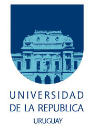 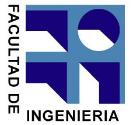